* Yếu tố miêu tả là  tái hiện lại những hình ảnh, những trạng thái, đặc điểm, tính chất, … của sự vật, con người và cảnh vật trong tác phẩm.
* Nội tâm là suy nghĩ, tâm trạng, thái độ, tình cảm sâu kín của nhân vật.
Đoạn trích Kiều ở lầu Ngưng Bích.
*Tả cảnh: 
“Trước lầu Ngưng Bích … bụi hồng dặm kia”.
Hoặc:
“Buồn trông cửa bể … kêu quanh ghế ngồi”.
* Miêu tả tâm trạng: 
 “Tưởng người  … vừa người ôm”
*Những câu thơ tái hiện lại những hình ảnh của sự vật, hiện tượng (ta có thể  hình dung, phát thảo để vẽ một bức tranh).
 Những câu thơ tả cảnh có liên quan đến việc thể hiện nội tâm nhân vật, vì nhiều khi từ việc miêu tả ngoại cảnh, ngoại hình mà người viết cho thấy được tâm trạng bên trong của nhân vật, ví dụ:
  - Cảnh vật thiên nhiên trong 4 câu thơ đầu càng bao la, hoang vắng thì càng làm nổi bật nỗi cô đơn của Kiều.
  - Cảnh vật thiên nhiên 8 câu thơ cuối buồn vắng mênh mông thì đó cũng chính là tâm trạng của Kiều khi ngồi ở lầu Ngưng Bích.
*Cảnh thiên nhiên trước lầu Ngưng Bích: non xa, trăng gần, cát vàng, bụi hồng, cửa bể, thuyền, hoa, nội cỏ, chân mây, mặt đất…
=>Tả cảnh sắc thiên nhiên ở lầu Ngưng Bích :Có thể hình dung ra đối tượng qua các giác quan. (Miêu tả bên ngoài)
*Miêu tả những suy nghĩ, tâm trạng của Kiều về:nỗi nhớ cha mẹ, Kim Trọng, về thân phận buồn tủi của chính mình=> Miêu tả nội tâm
 Những câu thơ tả cảnh có liên quan đến việc thể hiện nội tâm nhân vật, vì nhiều khi từ việc miêu tả ngoại cảnh, ngoại hình mà người viết cho thấy được tâm trạng bên trong của nhân vật, ví dụ:
  - Cảnh vật thiên nhiên trong 4 câu thơ đầu càng bao la, hoang vắng thì càng làm nổi bật nỗi cô đơn của Kiều.
  - Cảnh vật thiên nhiên 8 câu thơ cuối buồn vắng mênh mông thì đó cũng chính là tâm trạng của Kiều khi ngồi ở lầu Ngưng Bích.
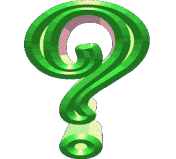 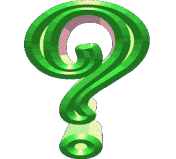 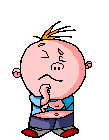 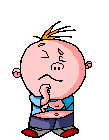 Thông qua miêu tả hình dáng bên ngoài của nhân vật, em thấy được tâm trạng gì của lão Hạc? Đây là cách miêu tả trực tiếp hay gián tiếp?
3 phút
Thông qua miêu tả bên ngoài cho thấy được tâm trạng của lão Hạc: Đau đớn tột cùng, dằn vặt, hối hận (khi bán đi “cậu Vàng” thương yêu) .Miêu tả gián tiếp.
II/ LUYỆN TẬP:
Bài tập 1.Tìm yếu tố miêu tả và cách miêu tả của nhân vật.
“…Tôi giật sững người. Chẳng hiểu sao tôi phải bám chặt lấy tay mẹ. Thoạt tiên là sự ngỡ ngàng, rồi đến hãnh diện, sau đó là xấu hổ. Dưới mắt em tôi, tôi hoàn hảo đến thế kia ư? Tôi nhìn như thôi miên dòng chữ đề trên bức tranh: “Anh trai tôi”
    (Bức tranh của em gái tôi-Tạ Duy Anh-Ngữ văn 6-tập2)
-> Miêu tả nội tâm trực tiếp thông qua các từ ngữ bộc lộ cảm xúc.
Bài tập 2: Ghi lại tâm trạng của em sau khi để xảy ra một chuyện có lỗi :
* Lưu ý HS: Không phải kể lại sự việc mà ghi lại tâm trạng của em khi gây ra sự việc đó.